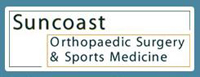 Wrist Denervation: When, Why, and How
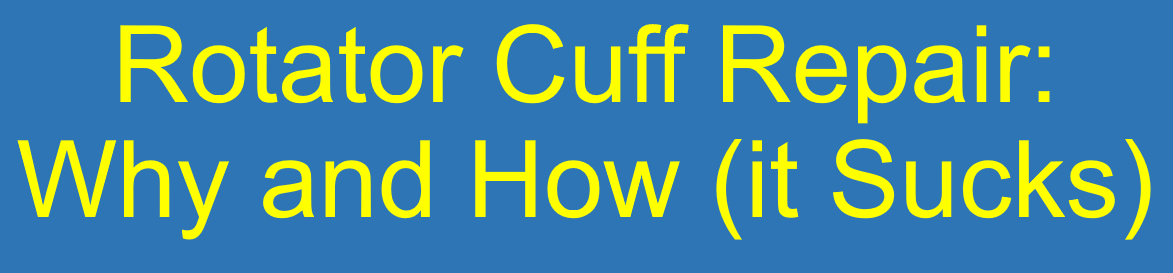 David Chan, MD, PT

Suncoast Orthopaedic Surgery & Sports Medicine
Venice, FL
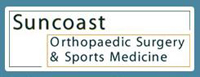 Wrist Denervation: When, Why, and How
David Chan, MD, PT

Suncoast Orthopaedic Surgery & Sports Medicine
Venice, FL
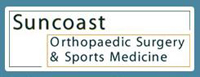 FINANCIAL DISCLOSURES
NONE

ZERO

ZIP

ZILCH

NADA
[Speaker Notes: I’m also a PT
Acknowledge therapists and their good works]
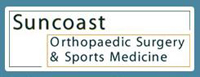 DISCUSSION GOALS
REVIEW INDICATIONS FOR DENERVATION

REVIEW SURGICAL TECHNIQUES

REVIEW GOALS
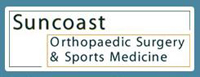 WHEN?
INDICATIONS
	WRIST ARTHRITIS (RC, MC, DRUJ, CMC)
		POSTTRAUMATIC
		SLAC
		SNAC

		DEGENERATIVE
		OA, RA
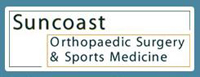 WHEN?
INDICATIONS
	AVASCULAR
		PREISER’S
		KIENBOCK’S

	DYNAMIC INSTABILITY
		CONTROVERSIAL

	CONSENSUS
		ANYTHING REQUIRING ARTHRODESIS
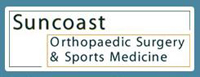 SCAPHOIDECTOMY & PARTIAL INTERCARPAL ARTHRODESIS
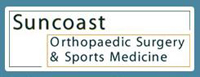 PROXIMAL ROW CARPECTOMY
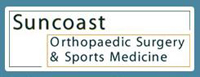 TOTAL WRIST ARTHRODESIS
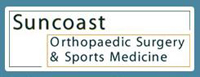 KIENBOCK’S DISEASE
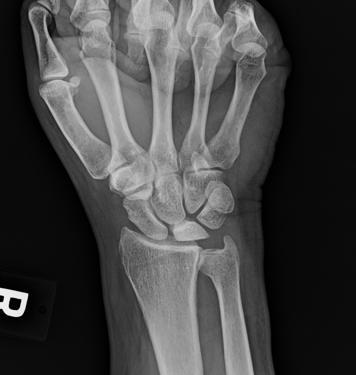 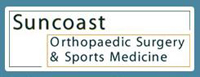 PREISER’S DISEASE
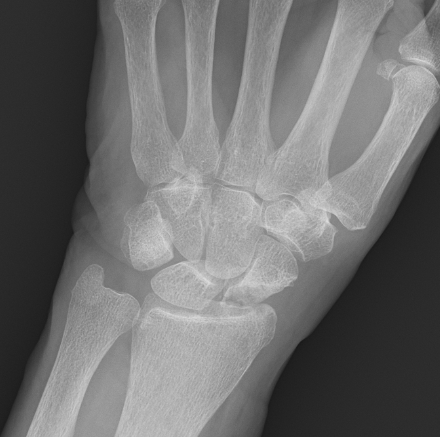 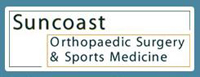 WRIST ARTHROPLASTY
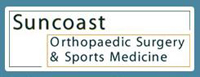 DARRACH
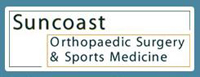 SAUVE-KAPANDJI
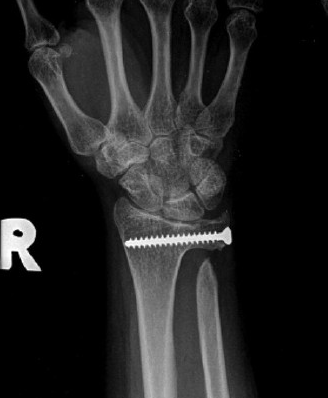 [Speaker Notes: LONG TRACK RECORD GOOD SUCCESS
ULNAR IMPINGEMENT
OSSIFICATION PSEUDOARTHROSIS
EXTENSOR TENDON RUPTURE]
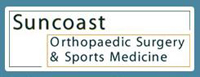 THUMC CMC
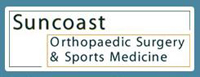 COMMONALITY
PERIOPERATIVE MORBIDITY
	

PROLONGED RECOVERY
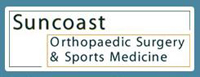 DENERVATION - WHY?
AVOID (OR DELAY) DEFINITIVE SALVAGE OPERATIONS
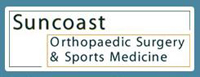 DENERVATION - WHY?
DECREASE PAIN

MINIMIZE MORBIDITY & COMPLICATIONS

MAINTAIN MOTION 

EXPEDITE RECOVERY
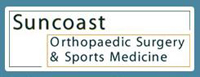 DENERVATION – HOW?
[Speaker Notes: PIN – dorsal RC, intercarpal, 2-4 CMC
DRSN – RC, 1st CMC
Articular branch 1st IO space – 1-2 CMC
DUCN – UC, 4-5 CMC
Deep ulnar perforators – 2-5 CMC, intercarpal
AIN – volar RC & volar DRUJ
PCBMN – 1st CMC
LABC – RC, 1st CMC
MABC - UC]
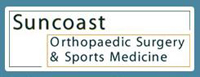 COMPLETE
1ST DESCRIPTION 1959
	ALBRECHT WILHELM 


TOTAL WRIST DENERVATION
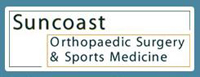 CONTINENTAL DIVIDE
TOTAL DENERVATION
	EUROPE

PARTIAL DENERVATION
	USA
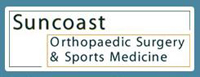 PARTIAL
Single dorsal 3 cm inicision

PIN – floor 4th compartment

Incise IOM

AIN -  between IOM & pronator
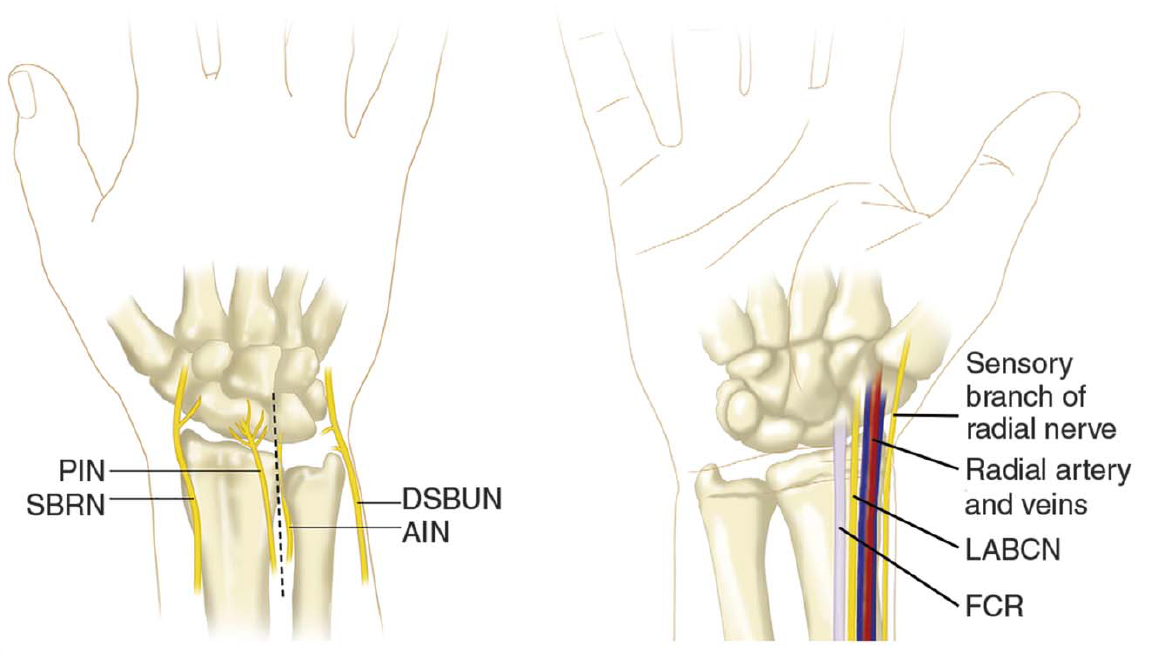 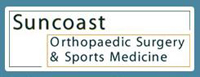 POSTERIOR INTEROSSEOUS NERVE
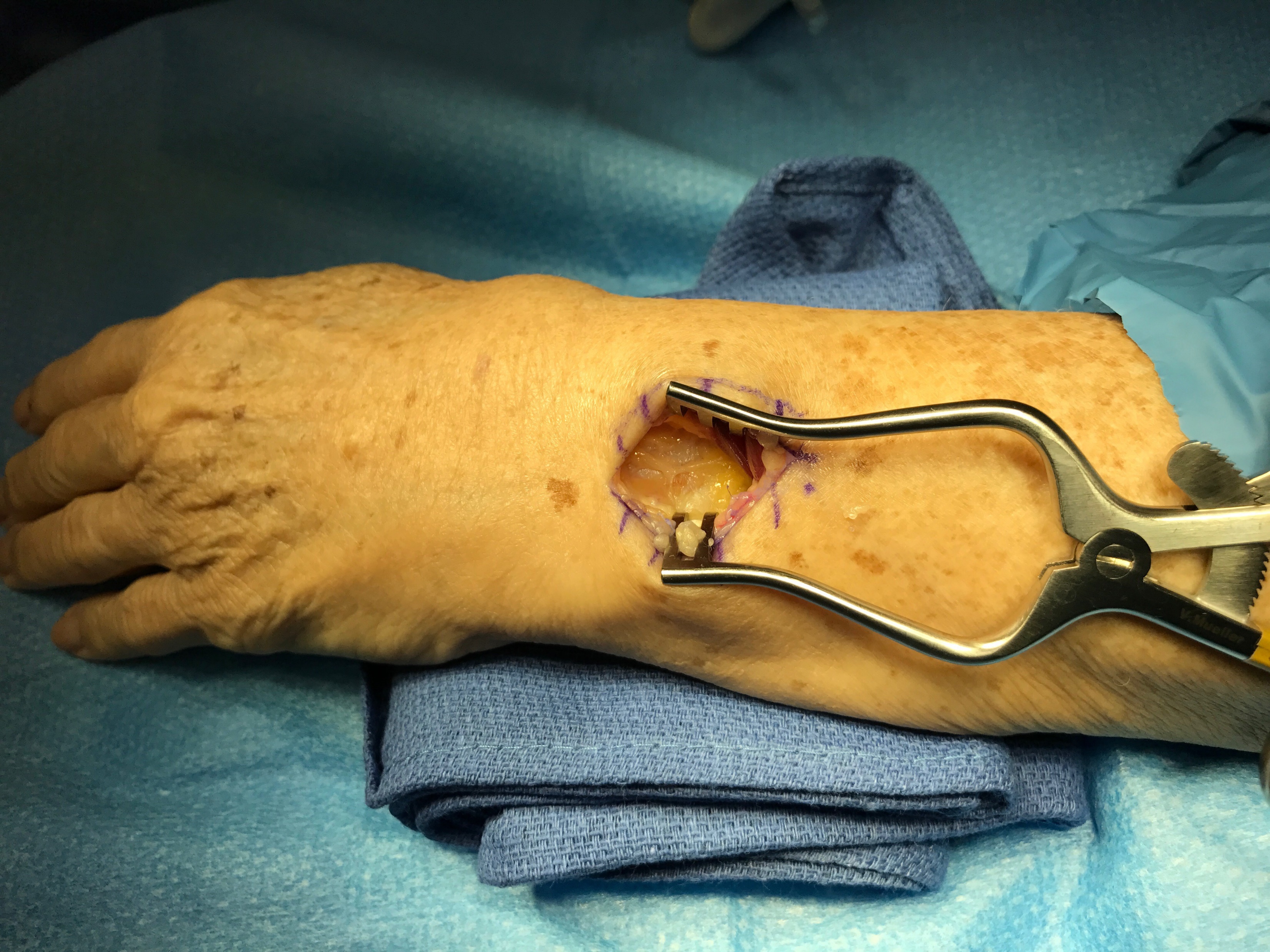 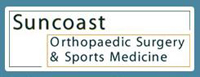 ANTERIOR INTEROSSEOUS NERVE
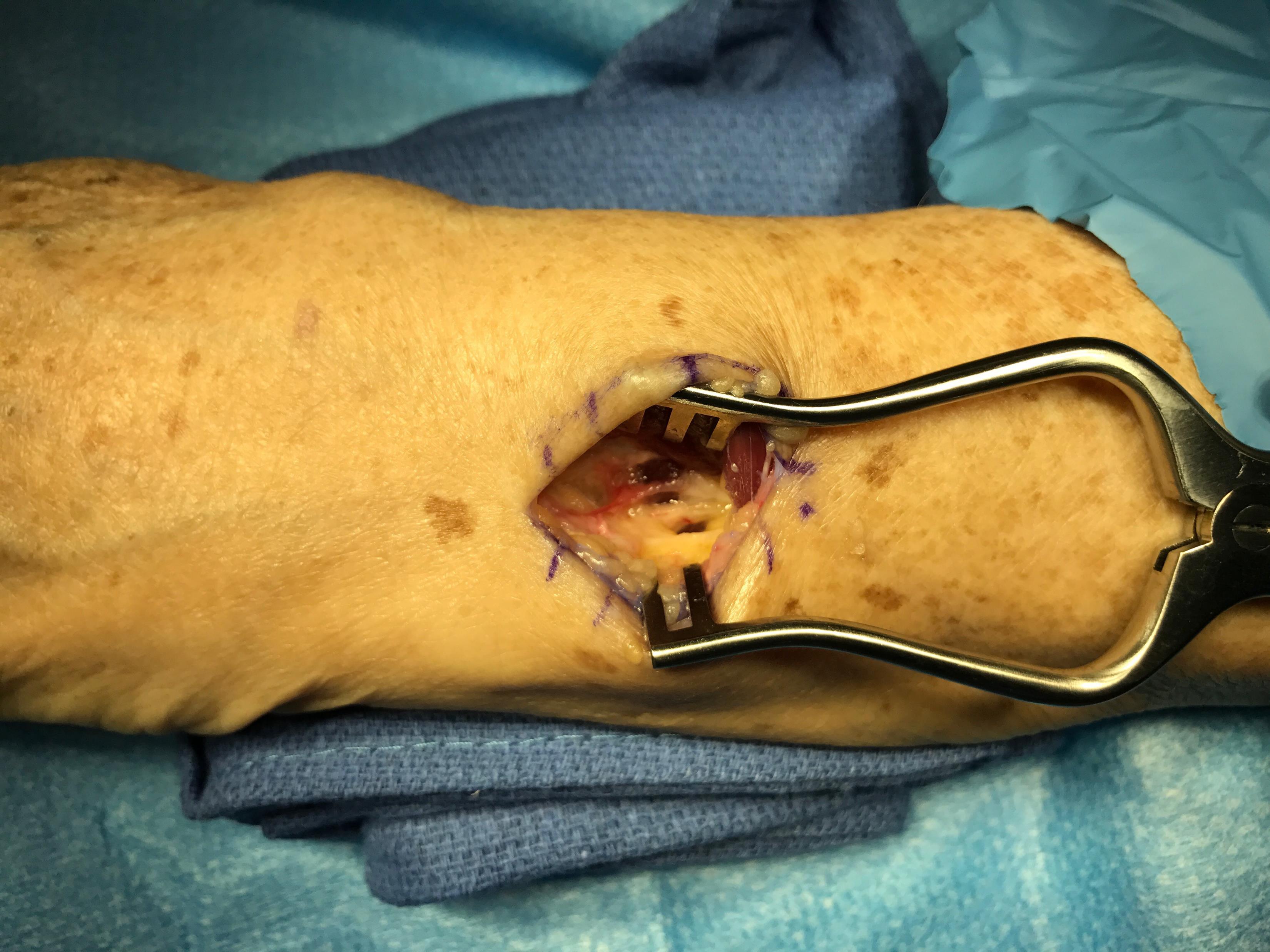 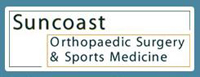 LABC & DRSN PERFORATORS
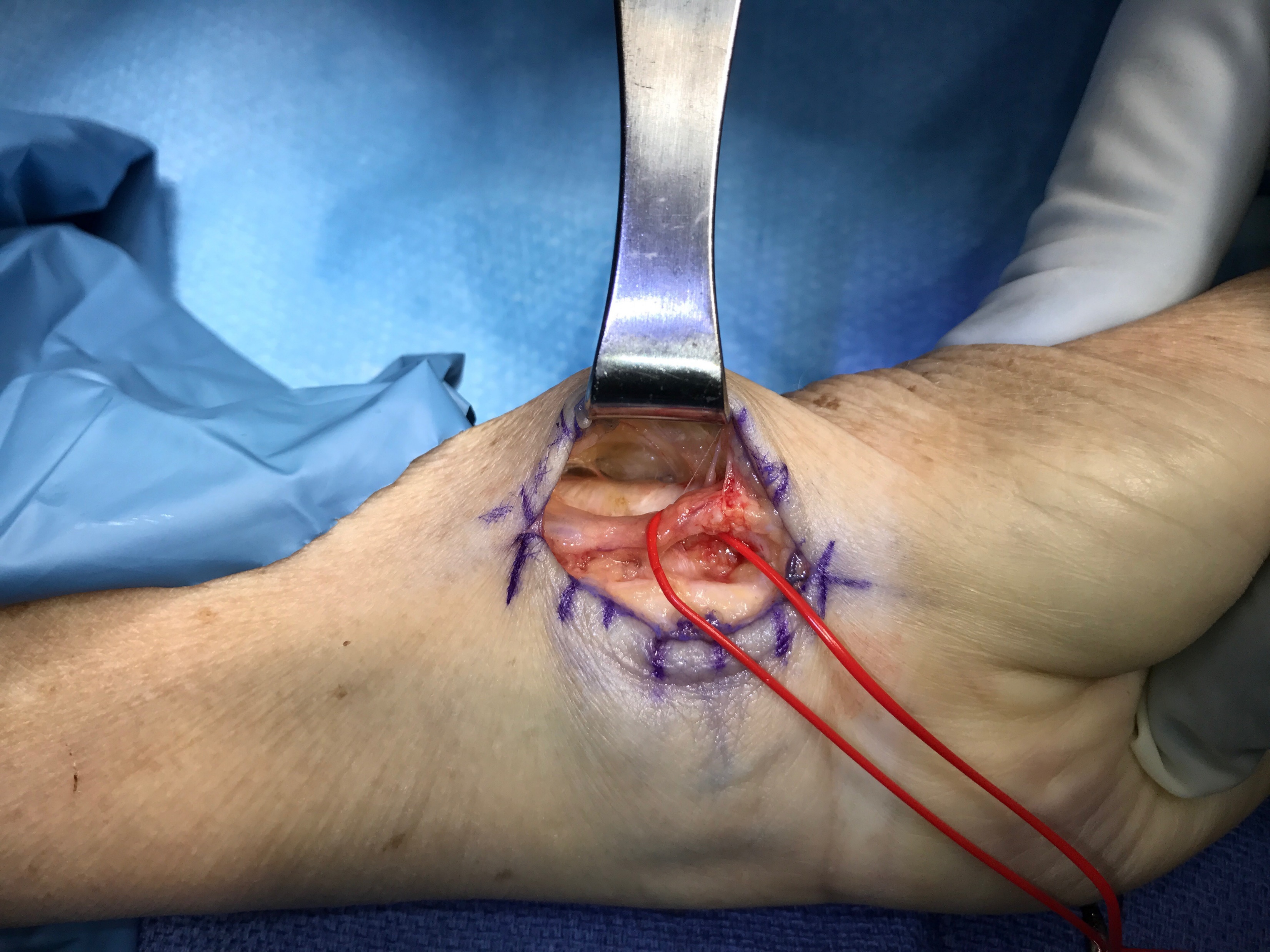 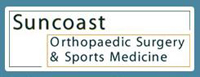 IS IT SAFE?
[Speaker Notes: NO DEVELOPMENT OF CHARCOT JOINTS IN LIT]
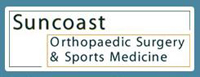 RESULTS TOTAL DENERVATION
Long-term follow-up evaluation of denervation of the wrist. Schweizer et al. JHS 2006
	
	n = 71, avg age 45
	10 year 67% good results 
	69% would do again
	14% second surgery (5 mo – 6 yr)
[Speaker Notes: Switzerland
TOTAL denervation
Age 45 yo @ surgery, 55 yo @ f/u
61/70 pt returned to occupation
Best result SLAC
Worst results old DR FX
Results did deteriorate over time in successful pts]
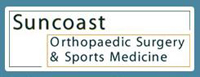 RESULTS PARTIAL DENERVATION
Buying time: long-term results of wrist denervation and time to repeat surgery. Berger et al. Hand 2018

	20 year retrospective
	n=100, age = 54 yo
	6.75 yr avg f/u
	69% avoided secondary surgery
	31% revision surgery @ avg 26 months
[Speaker Notes: MAYO study
Mayo wrist score improved 48  77
Primary outcome was need for revision surgery]
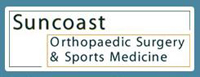 THUMB CMC OA
Thumb CMC joint denervation for primary OA: prospective study 31 thumbs. Giesen et al. Hand Surgery & Rehabilitation June 2017.

1 year improvement
	pain reduction
	key pinch strength

6 failures – Stage IV OA in 4/6 failed pts
[Speaker Notes: European study, ? technique]
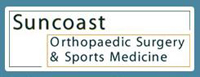 THUMB CMC OA
Selective thumb CMC joint denervation for painful arthritis: clinical outcomes and cadaveric study. Lifchez et al. Journal of Hand Surgery 2018.

	n=12, 15 mo f/u
	7/12 Eaton grade III or IV

	11/12 complete or near complete resolution of pain
[Speaker Notes: Curtis Hand Center Baltimore retro case series
ASSH presentation 2017
Branches PCBMN, DRSN, LABC
Light activites @ 1wk, no restrictions @ 6 wks]
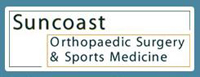 PERSONAL RESULTS
14 MONTHS, n = 6
	
	#1 – 73 yoF Preiser’s (golfing at 3 mo)
	#2 – 77 yoM SLAC 3 (aerodyne trainer & bicycling @ 2 mo)
	#3 – 72 yoM Kienbocks Stage 4 (golfing @ 2.5 mo)
	#4 – 58 yoF SLAC 2 (pain relief 1st postop, moved out FL)
	#5 – 64yoM SLAC 3 (excellent 1st postop, did not f/u)
	#6 – 71 yoM DRUJ & RC PsGout (pain better 40% @ 2mo)
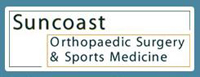 THERAPY CONSIDERATIONS
QUICK RETURN TO FULL FUNCTION

MAINTENANCE PROGRAM

EXACERBATION MITIGATION & PREVENTION
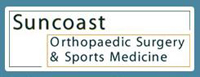 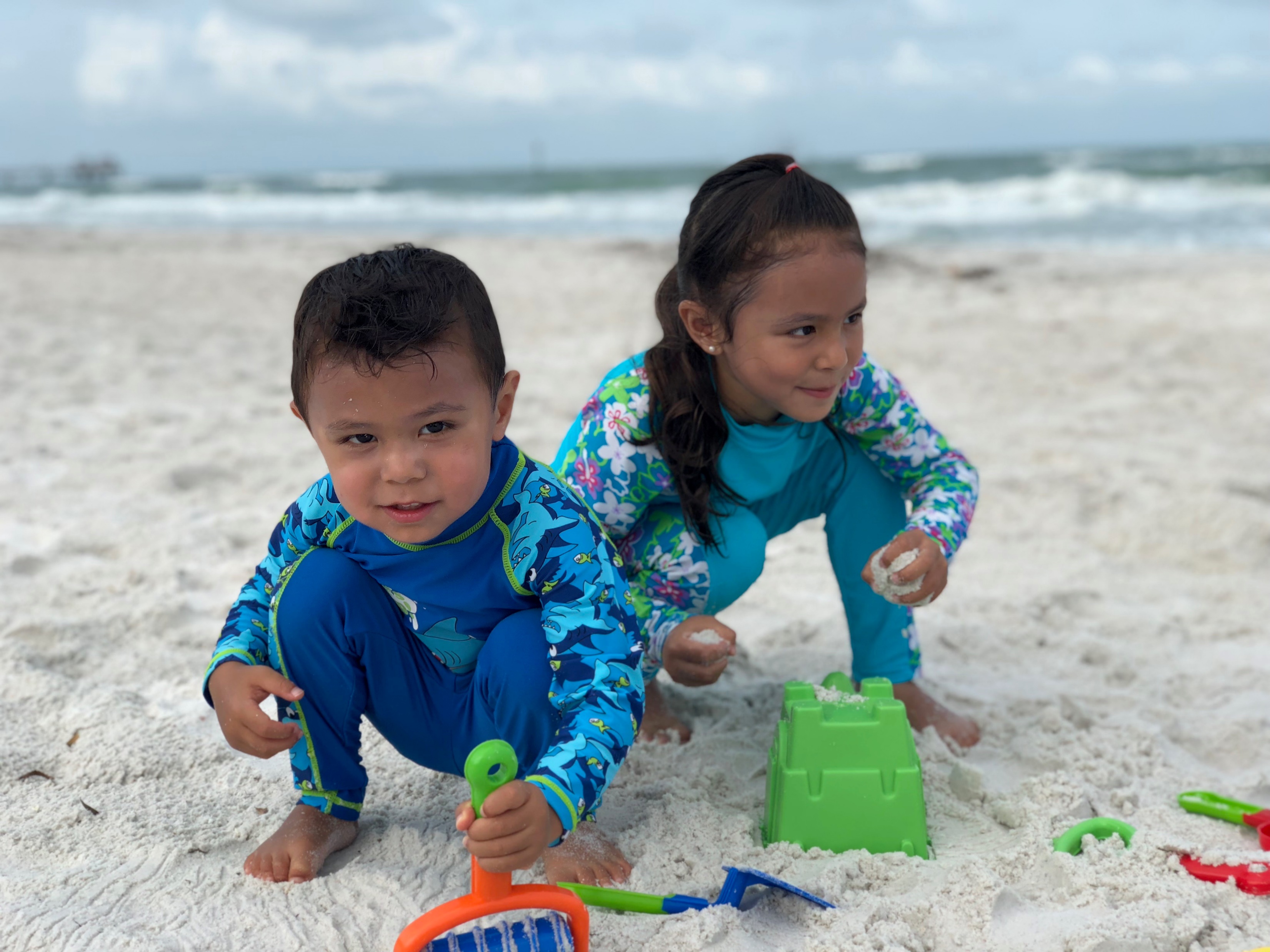 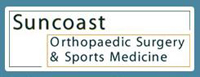 THANK YOU
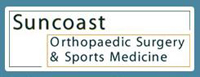